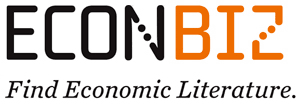 Vous cherchez des articles en économie et gestion, des références gratuites et des livres?
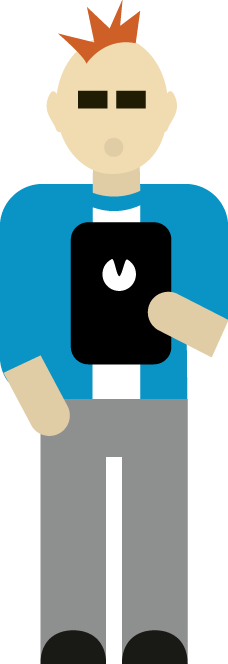 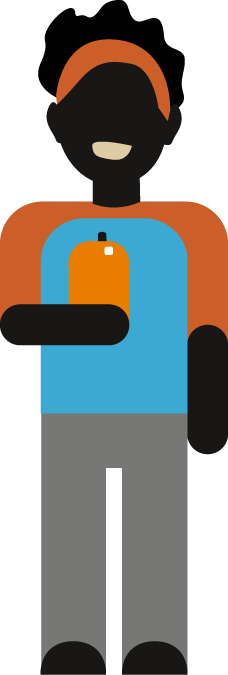 Allez sur EconBiz!
www.econbiz.de
Last updated: 05. 2019
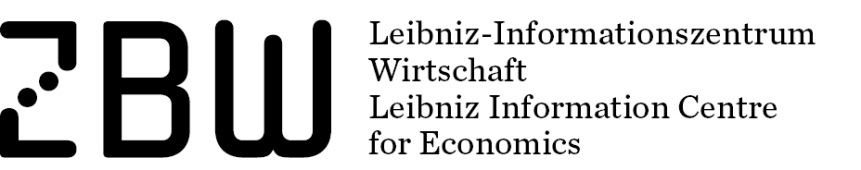 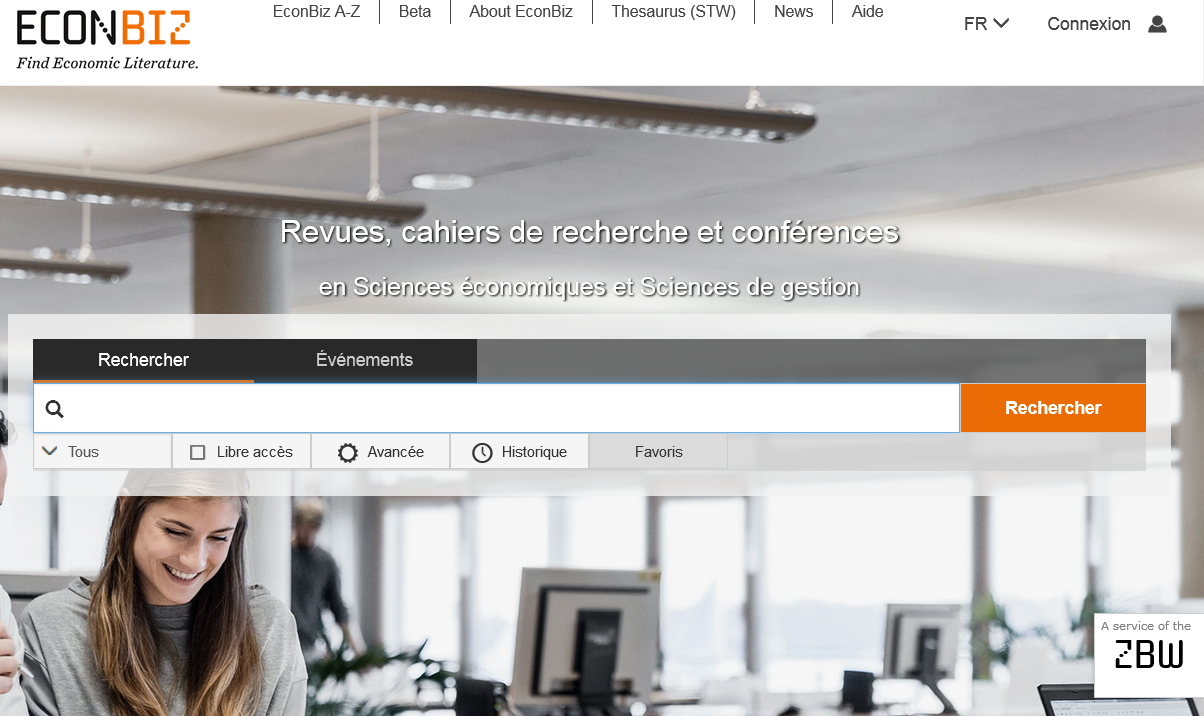 Emploi temps partiel France
Entrez vos mots clés
Seite 2
Élargisser votre recherche
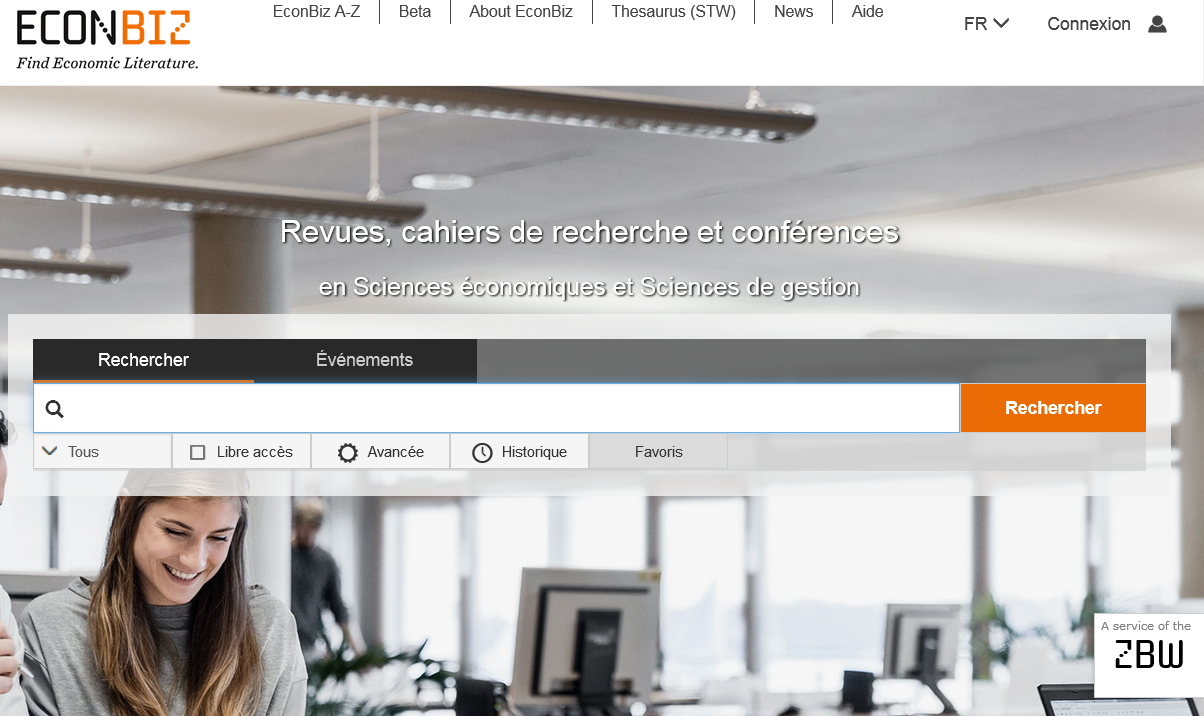 Emploi temps partiel Franc*
Avec une astérisque *
Vous élargissez votre recherche
Seite 3
Trouver des résultats encore plus pertinents
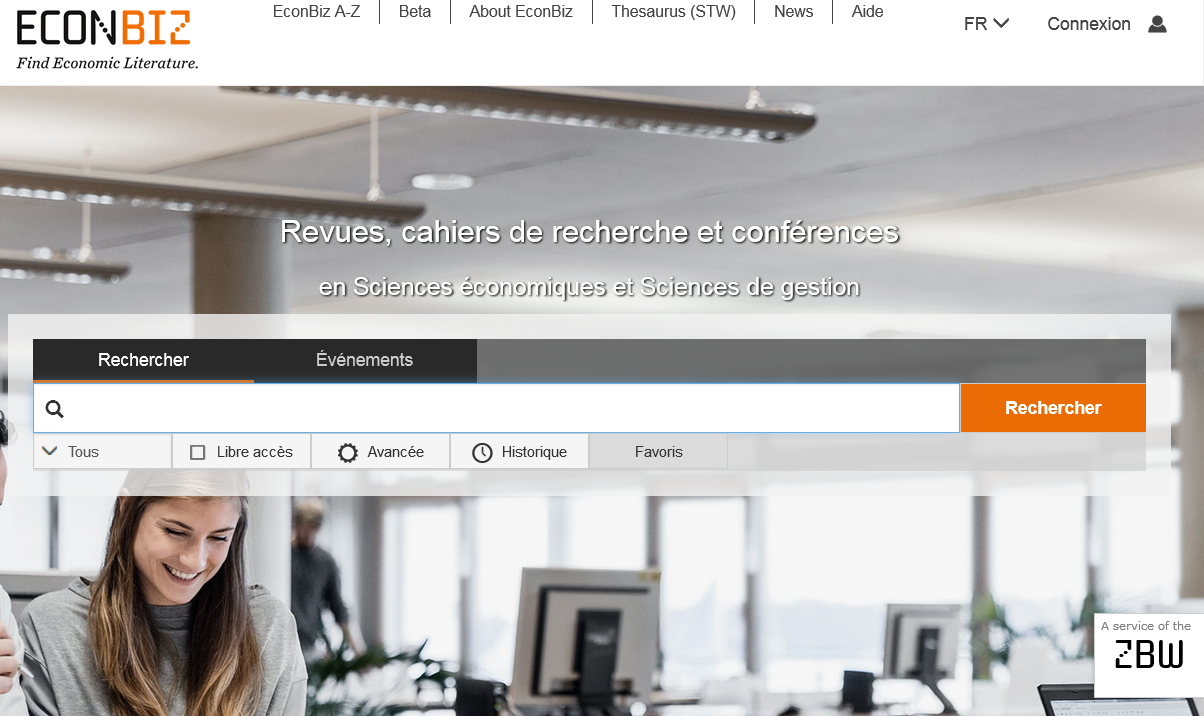 „emploi à temps partiel“ Franc*
Les guillemets autorisent larecherche par phrase. Les mots doivent être les uns à coté de autres de la même façon dans lesrésultats.
Seite 4
Trouver des références gratuites
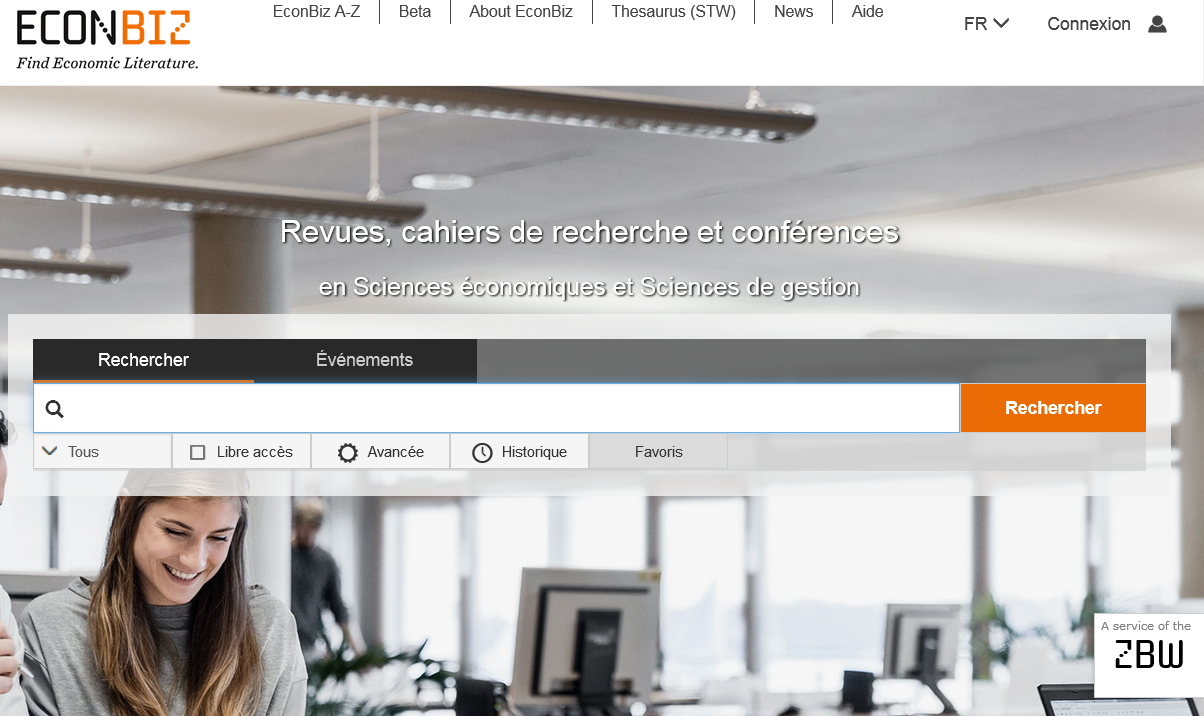 „emploi à temps partiel“ Franc*
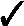 Cochez cette case pour avoir 
accès uniquementà des documents gratuits.
Seite 5
La liste des résultats
Triez la liste
Utilisez des filtres
Ajoutez à vos favoris
Vérifiez la disponibilité
Seite 6
Exporter les favoris
Ouvrez vos favoris
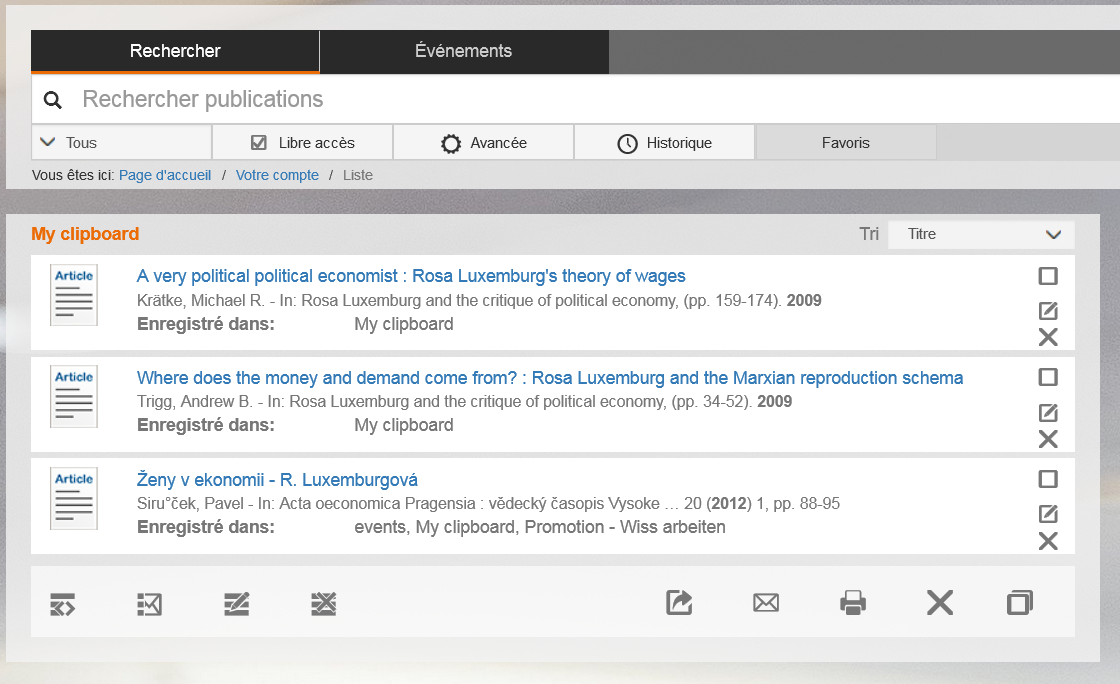 Exportez, envoyez parcourriel ou imprimez
Seite 7
Une question? Demandez-nous!
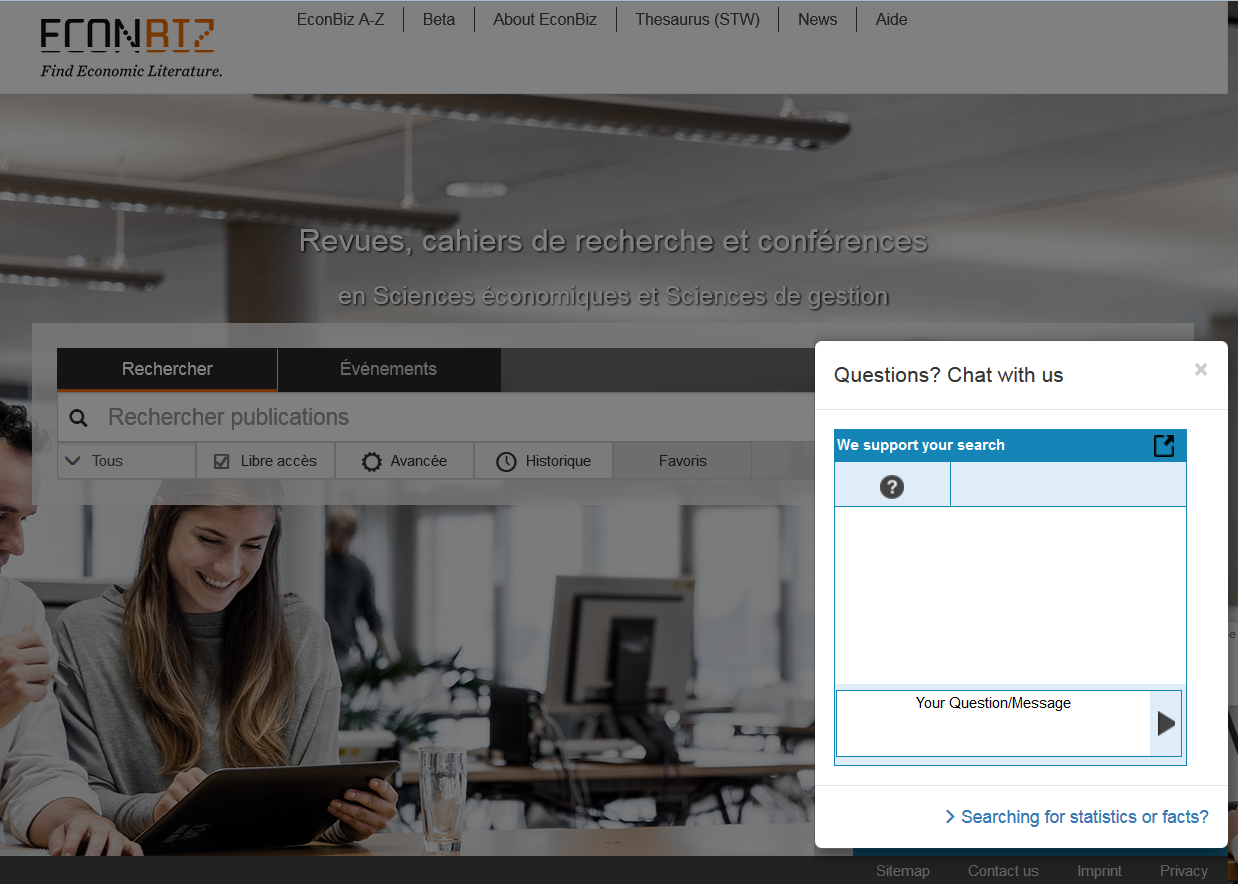 L’équipe EconBiz peut vous aider en direct (en anglais ou en allemand)
La boîte de clavardage 
apparait ici
1. Cliquez ici
2. Entrez votre question
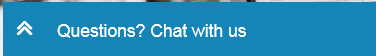 Seite 8
Rechercher des événements
EconBiz répertorie un grand nombrede conférences en économie et gestion.
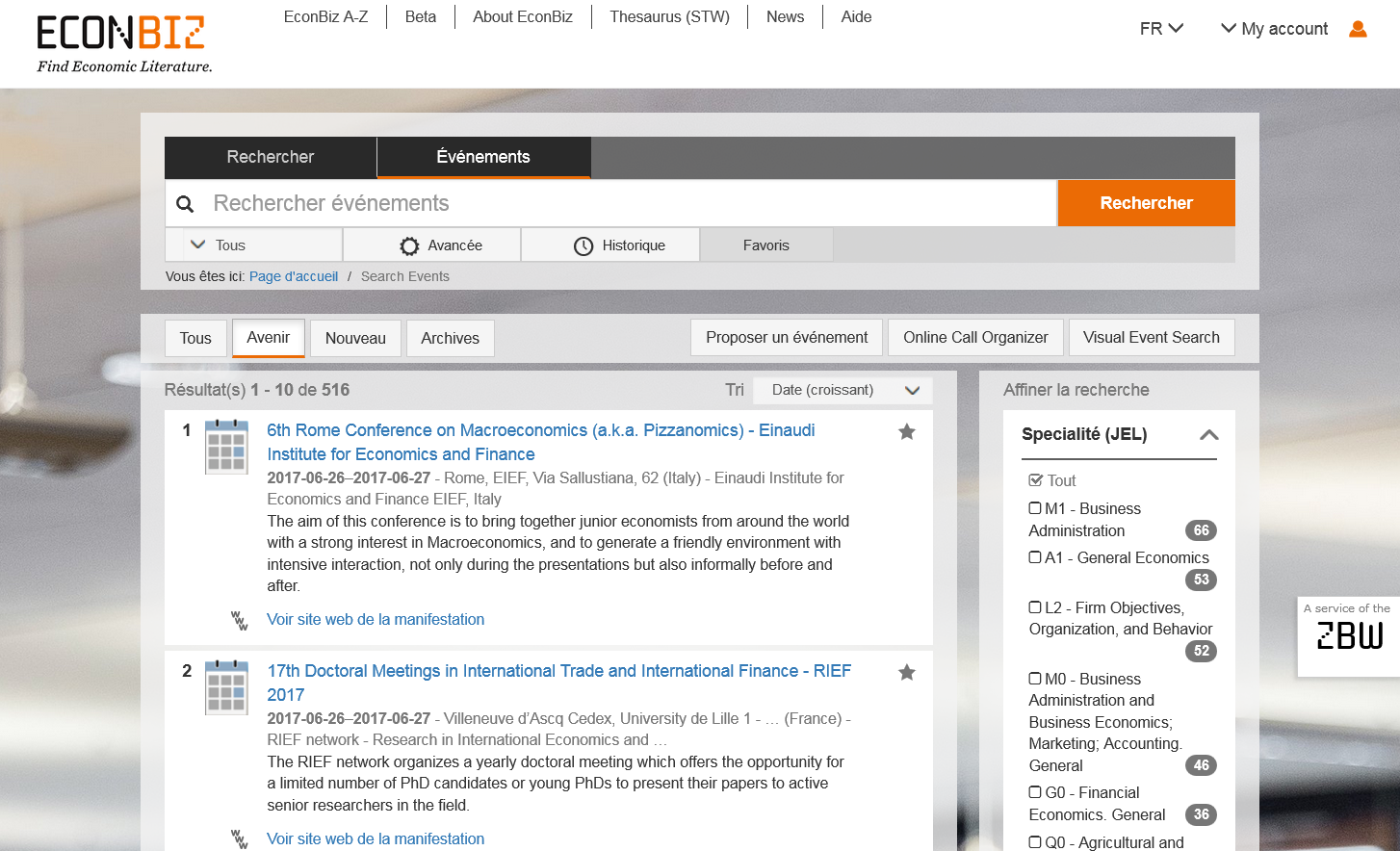 Cherchez ici...
... Ou utilisez des filtrespar pays, thématiques, etc.
Seite 9
Vous voule en savoir plus à propos d‘EconBiz?
Inscrivez-vous à notre lettre d‘informations (en anglais ou en allemand)
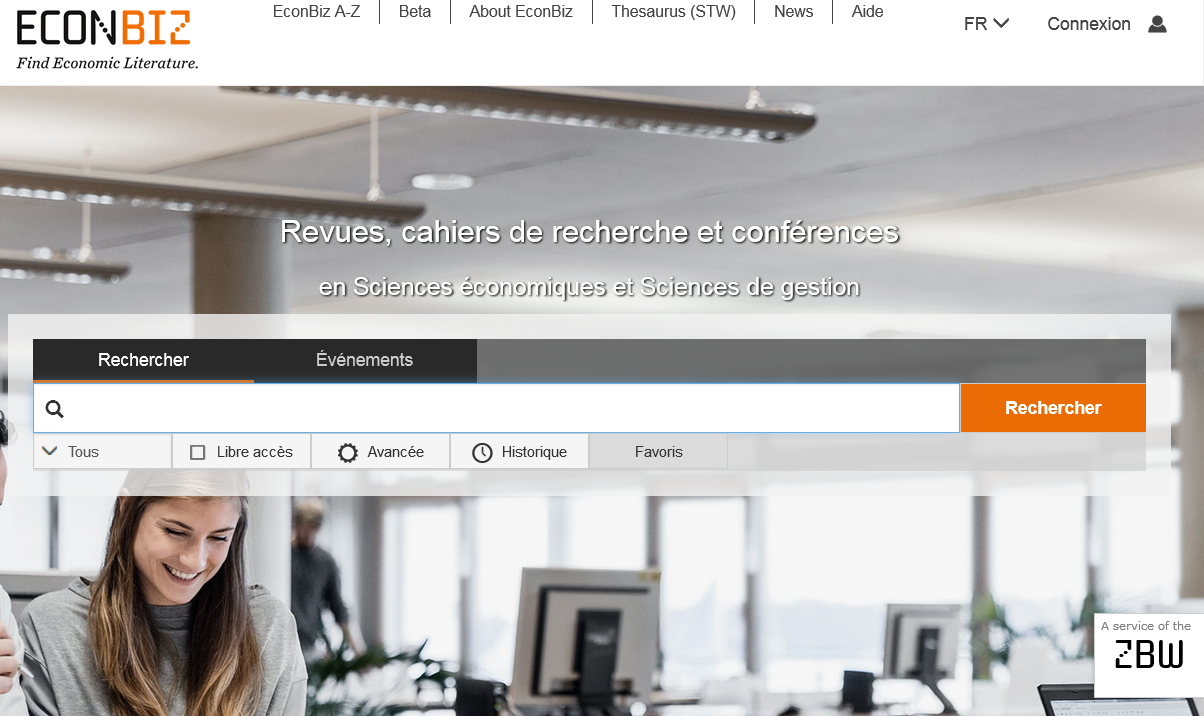 Utilisez le bouton d‘aide ou 
Demandez unguide d‘utilisation (en anglais et en allemand)
Envoyez-nous vos commentaires à
info@econbiz.de
Seite 10